Samlinger 2023/24Hedmark Skikrets
Junior/Senior
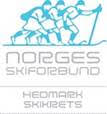 Forslag samlinger 2022/23
Elverum eller Rena 12.6. 3000m lø 3.6.
Samling Trysil 24.-27.8.  to-sø. 
Samling Trysil 14.-17.9.  to-sø
Samling Torsby 21.-24.10.   lø-ti
Samling Trysil tidligsnø 11.-14.11.    lø-ti
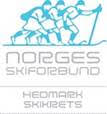 03.06. Elverum: dagssamling ELLER Rena leir
3000m
Lunsj
Presentasjon
samlingsopplegget
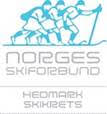 Samling Trysil 24.-27.8.: barmark
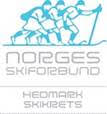 14.-17.9. Trysil: barmark
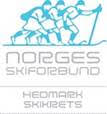 21.-24.10. Torsby: barmark & tunnel
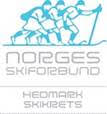 11.-14.11. Trysil: snø
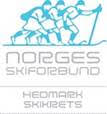